Study of form, emotion and the surroundings
George Segal20th Century Artist
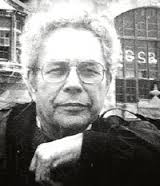 How to draw your hand in 3D.
https://youtu.be/YNEXzvnD7mI
Objective:
I can analyze and summarize the difference between two and three-dimensional art work.
Collaborate…determine which art work is two-dimensional and three-dimensional.
Share
Two-Dimensional 2D
two-di·men·sion·al
Having two measurements
Height
Width
FLAT
Three-Dimensional 3D
three-di·men·sion·al
Having 3 measurements
Height
Width
Depth
(Walking around it)
FAT
Objective:
I can identify the work of the sculptor, George Segal.
Read Aloud
Philosophy
life-size plaster human sculptures
Human figures in space and related surroundings
Influenced by Edward Hopper
Attention to attitude and
        gestures
Rural and urban settings
Medium
Cast plaster molds of living figures
Attempt to lock to them in time in constructed environment
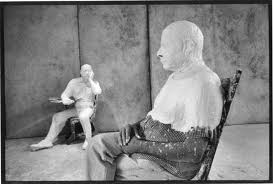 First works examples
Man sitting at a table (1961)
Notice!
simple almost sterile environment
anonymous//depersonalized nature
abstract and impressionistic
What is the emotional quality?
What do you think about when you view this?
Later works examples
Parking Garage (1968)
George Segal Sculptures
George Segal Sculptures Cont.
George Segal Sculptures Cont.
George Segal Sculpture Cont.
George Segal Sculptures Cont.
Objective:
I can create a plaster cast of a hand or face.
Please write your NAME on the piece of masking tape with a pencil.
Media
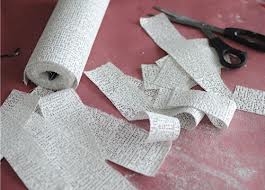 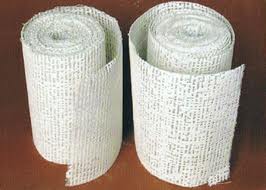 From
this





To this
Hand or Face
What could your sculpture represent?
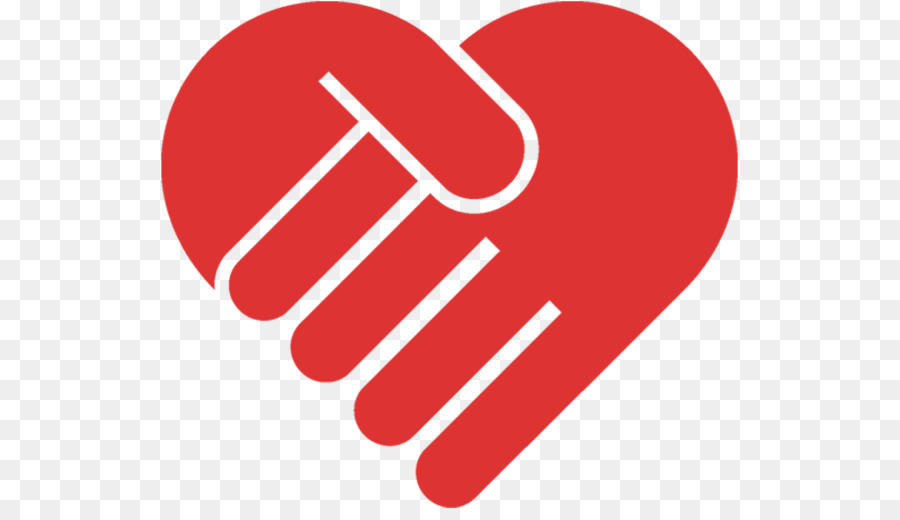 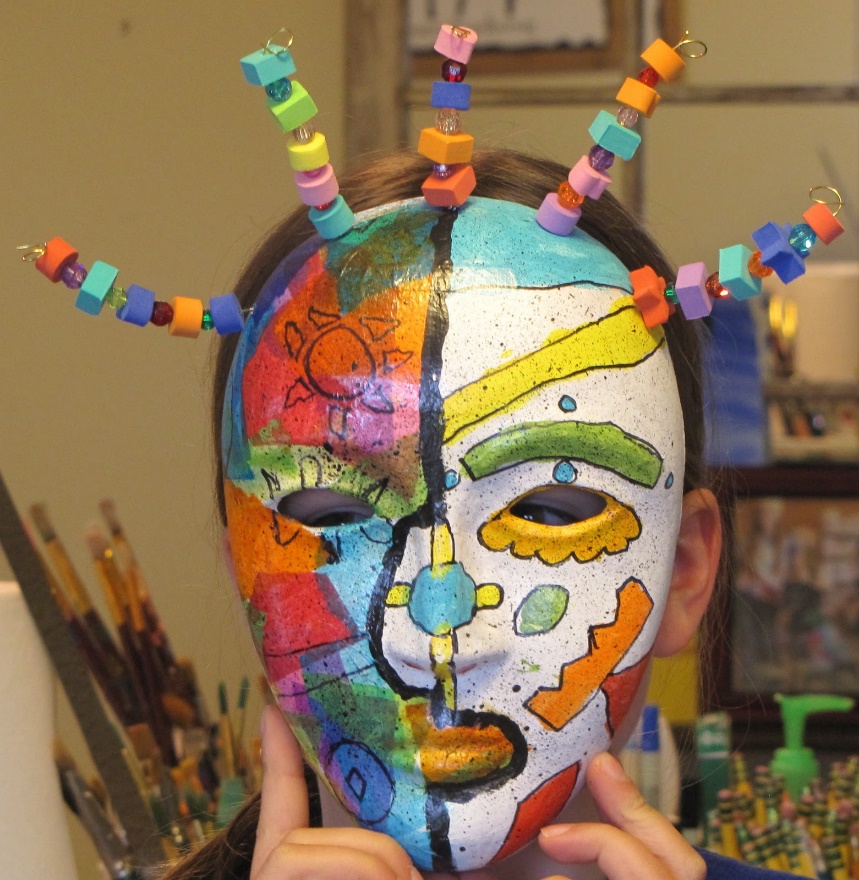 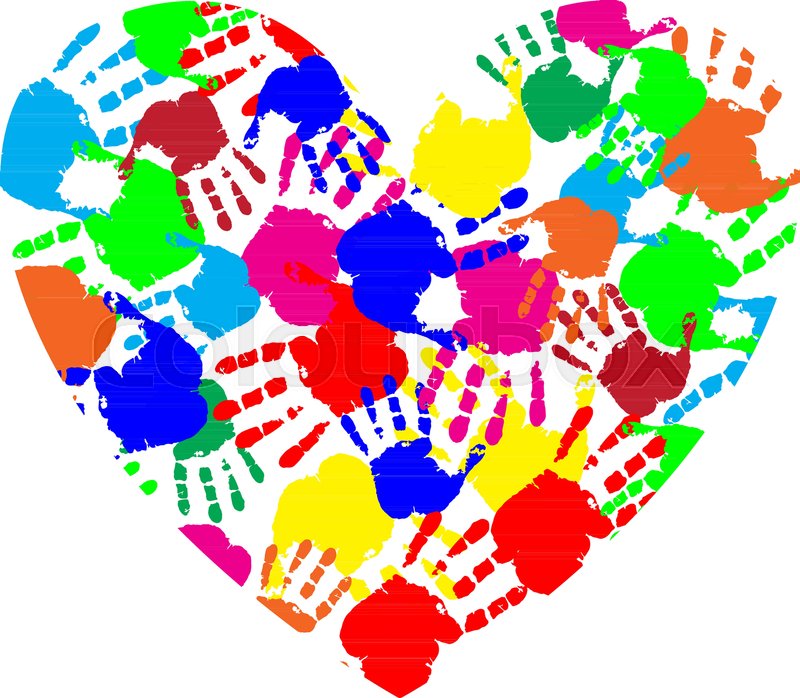 Clean up
Return items to green counter tops
Name is on tape (Ms. Hofmann will label after it dries.
1 person in the sink at a time.
Return to seat for Tweet!
Write 1 complete sentence about something you learned today.